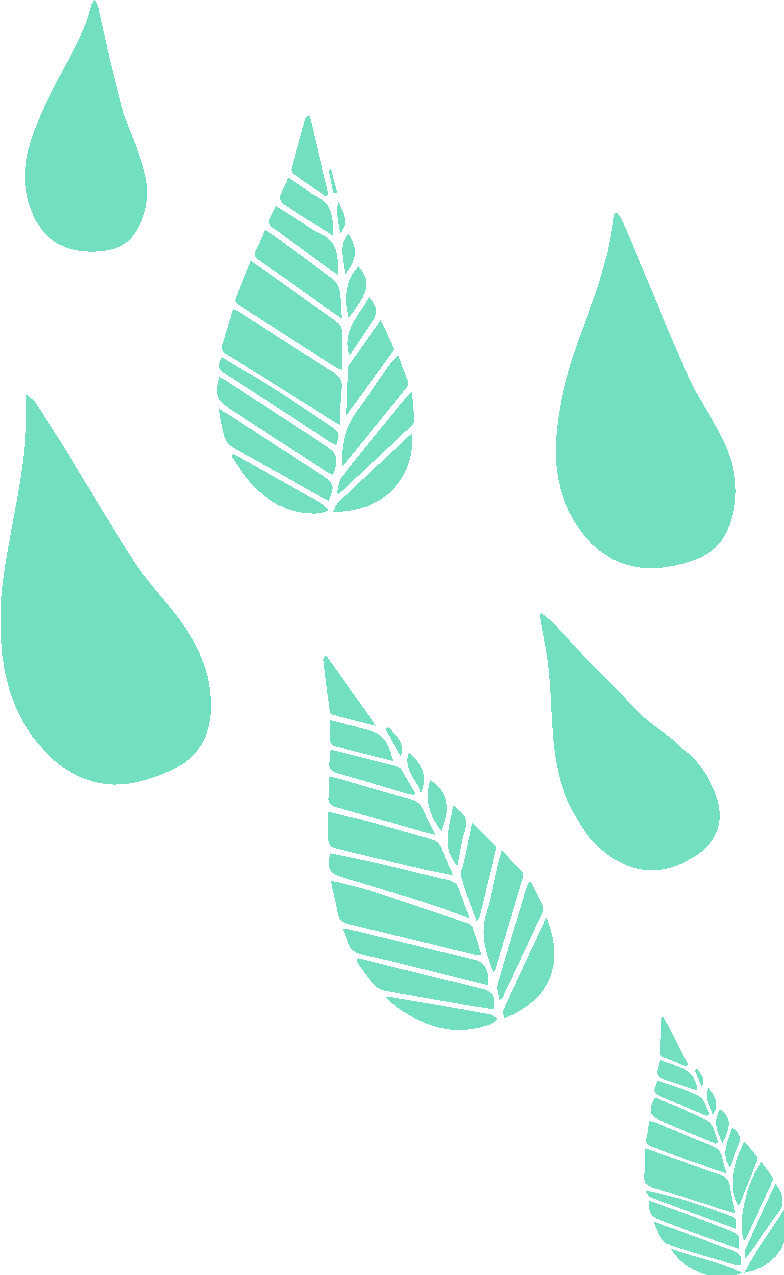 Everything changes
Caterpillars become butterflies, dogs become larger dogs, and (in our case) benefits get added and removed. 
Now’s the perfect time to talk to ALEX and do a little checkup to make sure you still have the right benefits for your needs. ALEX is an interactive online tool that asks you some confidential questions about your health spending and then points you to the best, most affordable options.
Get started at 
<www.sampleURL.com>.
QR CODE HERE
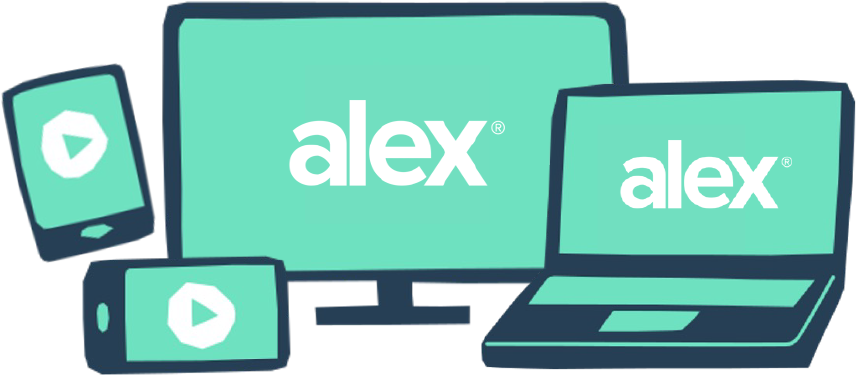 YOUR LOGO HERE
Caterpillars become butterflies, dogs become larger dogs, and (in our case) benefits get added and removed. 
Now’s the perfect time to talk to ALEX and do a little checkup to make sure you still have the right benefits for your needs. ALEX is an interactive online tool that asks you some confidential questions about your health spending and then points you to the best, most affordable options.
Get started at 
<www.sampleURL.com>.